Estructura Orgánica
Dirección de Comercio
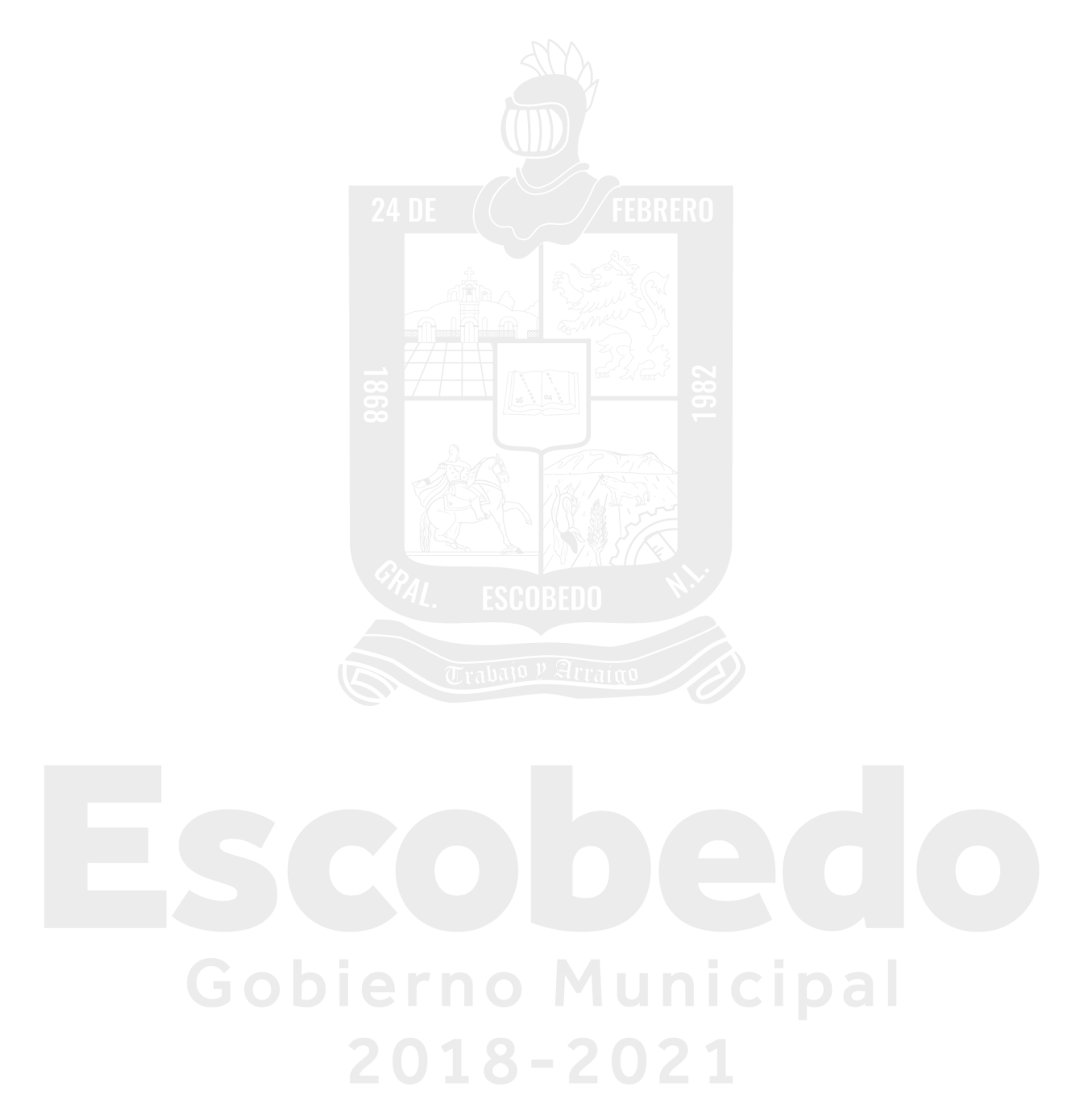 DIRECTOR DE COMERCIO
SERGIO ESPINOZA SERRANO
AUXILIAR 
THELMA KARINA JIMENEZ VAZQUEZ
ENCARGADO DE MERCADOS 
ARTURO ALEJANDRO GONZALEZ VALDEZ
INSPECTOR 
JOSE CUAHTEMOC MONRROY
AUXILIAR DE MERCADOS 
RAUL ORTIZ SAUCEDO
INSPECTOR 
CARLOS ENRIQUE GARCIA URZUA
AUXILIAR DE COMERCIO  
JUAN ANTONIO MEDOZA LOPEZ
INSPECTOR 
CESAR GUADALUPE TELLEZ MARTINEZ
AUXILIAR 
EDUARDO CARRIZALES ESPINOZA
INSPECTOR 
HUGO CESAR MARTINEZ PEREZ
INSPECTOR 
JESUS ADRIAN ALVARADO LUJANO
Juárez No. 100, Centro
General Escobedo, N.L.
T. 8220.6100
www.escobedo.gob.mx
CENTRO INTEGRAL DE ATENCIÓN CIUDADANA DE ESCOBEDO  T. 83-84-59-01